فریزر تنش سرما - گرما
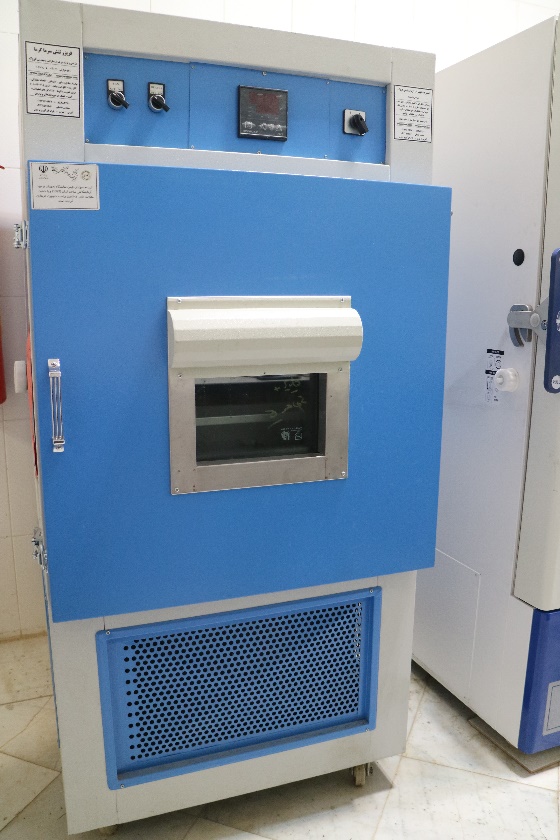 فریزر منفی 80 درجه سانتیگراد
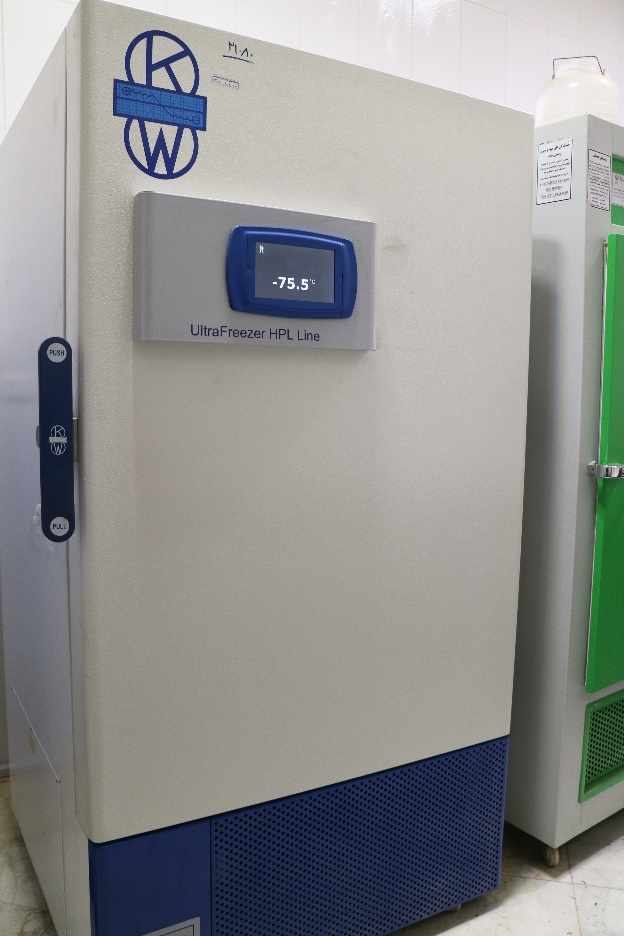 ژرمیناتور
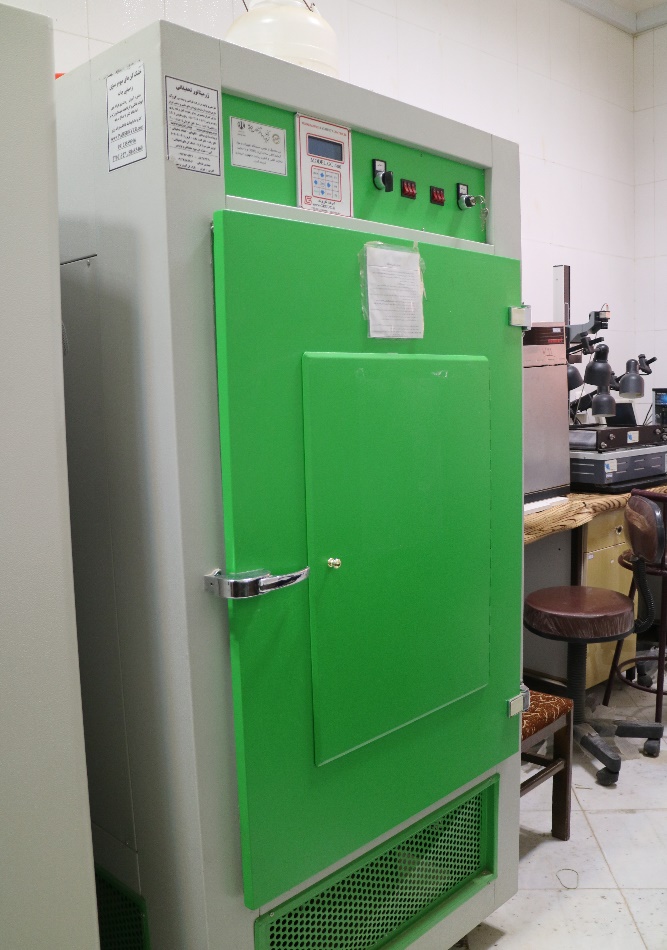 انکوباتور
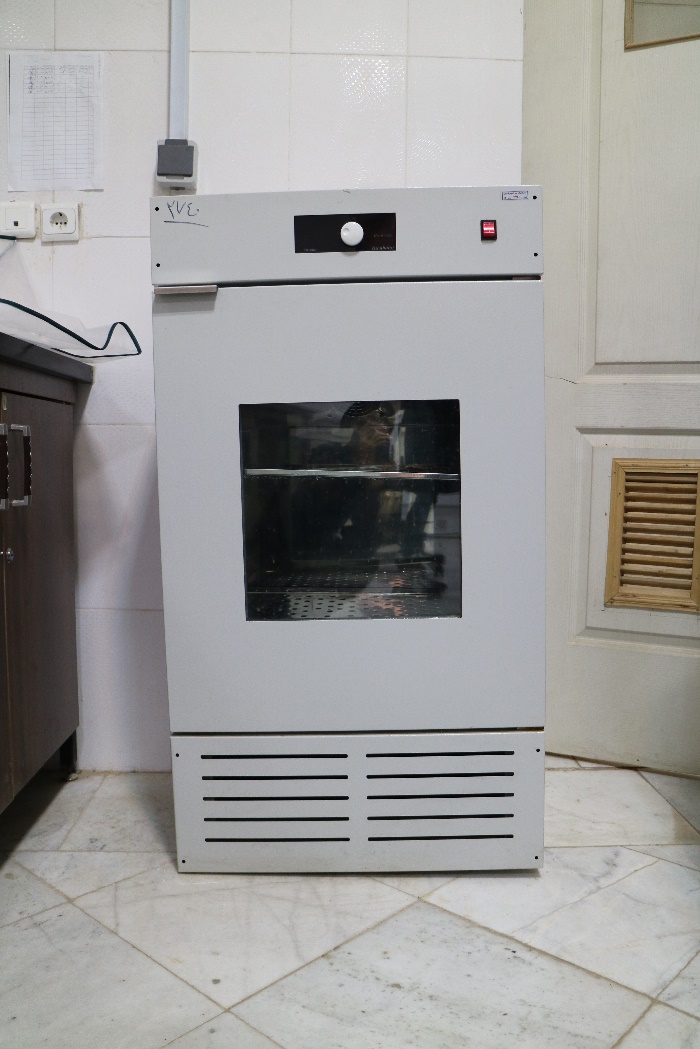 آون
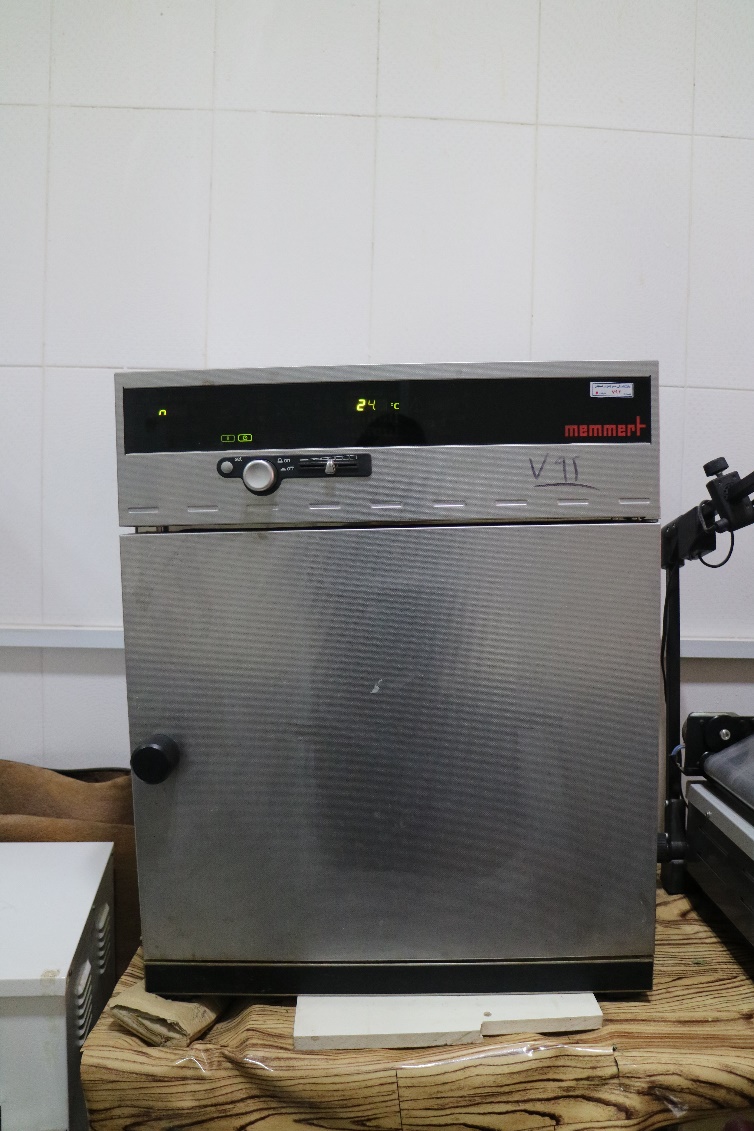 دستگاه اندازه گیری سطح برگ گیاه
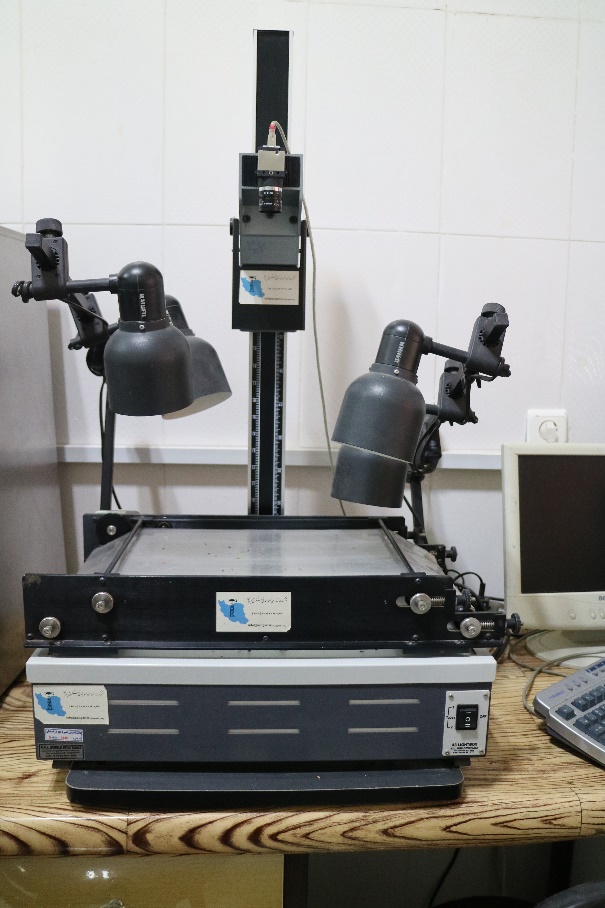 انکوباتور سرد
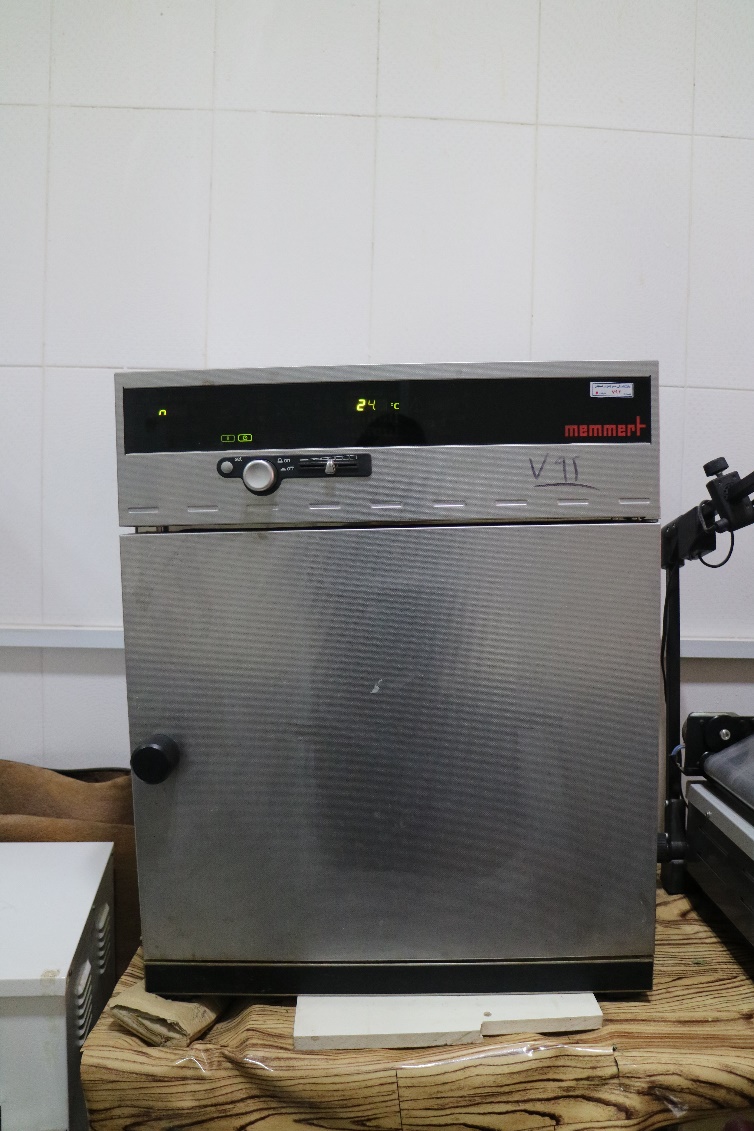